আজকের ক্লাসে সবাইকে স্বাগতম
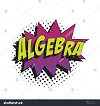 শিক্ষক পরিচিতি
মোঃগোলাম মুর্শেদ
                     সহকারী অধ্যাপক,আইসিটি বিভাগ
আর্মড পুলিশ ব্যাটালিয়ন পাবলিক স্কুল ও কলেজ, বগুড়া। 
মোবাইল: ০১৭১৮-০৮২৬২৮
E_mail: morshydapbn@gmail.com
পাঠ পরিচিতি
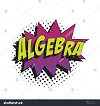 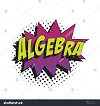 পাঠ পরিচিতি
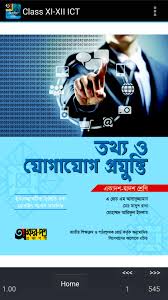 শ্রেণী			 :  একাদশ 
	শাখা			 :  বিজ্ঞান(ক শাখা)
	মোট ছাত্র-ছাত্রী	 :  ৮০ জন
	উপস্থিতি ছাত্র-ছাত্রী   :  ৭৮ জন
	পিরিয়ড	    	 :  ২য়
	সময়			 :  ৪৫ মিনিট
	তারিখ 		 :  ০৬-১০-২০২০ইং
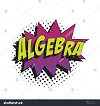 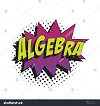 ছবিতে কি দেখা যাচ্ছে, বন্ধুরা?
বীজ গণিতের কিছু সূত্র
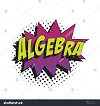 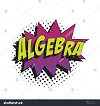 ছবিতে কি দেখা যাচ্ছে, বন্ধুরা?
বীজ গণিতের সমাধান
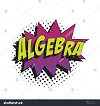 ছবিতে কি দেখা যাচ্ছে, বন্ধুরা?
লজিক গেইট যা একটি অ্যালজেবরা নিয়ে কাজ করে
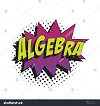 ছবিতে কি দেখা যাচ্ছে, বন্ধুরা?
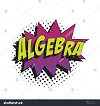 সমবায় বর্তনীএকটি অ্যালজেবরা নিয়ে কাজ করে,
তোমরা কি বলতে পার সেটি কোনটি?
আজকের পাঠ
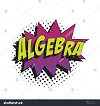 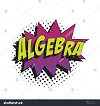 বুলিয়ান অ্যালজেবরা
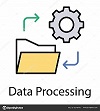 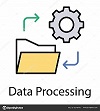 এই পাঠে শিক্ষাথীরা যা শিখবে
বুলিয়ান অ্যালজেবরা 
 বুলিয়ান স্বত:সিদ্ধ
 বুলিয়ান উপপাদ্য
 বুলিয়ান চলক,ধ্রূবক এবং পূরক
সত্যক সারণী
সাধারণ অ্যালজেবরা এবং বুলিয়ান অ্যালজেবরার মধ্যে পার্থক্য
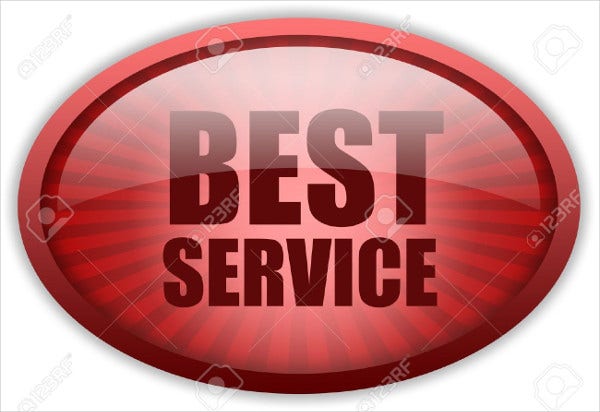 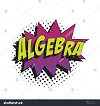 বুলিয়ান বীজগণিত
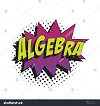 প্রখ্যাত গণিতবিদ জর্জ বুল ১৮৫৪ সালে গণিত ও যুক্তির মধ্যে সম্পর্ক স্থাপন করে এই অ্যালজেবরা তৈরি করেন
জর্জ বুল ১৮৫৪ সালে `An Investigation of the Laws of Thought’ গ্রন্থে এই অ্যালজেবরা সম্পর্কে আলোচনা করেন। 
এই অ্যালজেবরা ০ এবং ১ নিয়ে কাজ করে
এই অ্যালজেবরায় যাবতীয় কাজ হয় বুলিয়ান যোগ ও গুণের মাধ্যমে
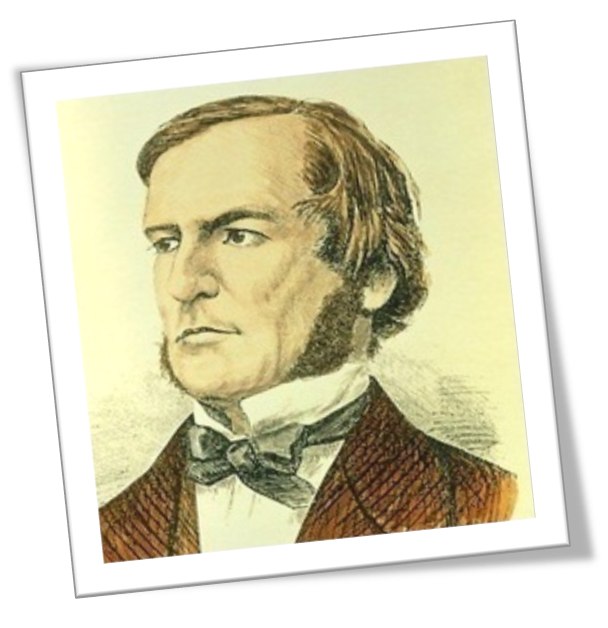 বুলিয়ান বীজগণিত
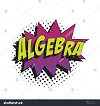 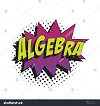 তিনটি মৌলিক ক্রিয়া হলো

লজিক্যাল অর অপারেশন
লজিক্যাল অ্যান্ড অপারেশন
লজিক্যাল নট অপারেশন
0 state is for voltage
    level 0 to 0.8 
 1 state is for voltage
    level 2 to 5
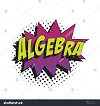 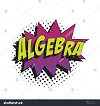 বুলিয়ান স্বত:সিদ্ধ
বুলিয়ান যোগ এবং গুণের ক্ষেত্রে যে নিয়ম মানা হয় তাকে বুলিয়ান স্বত:সিদ্ধ বলে।
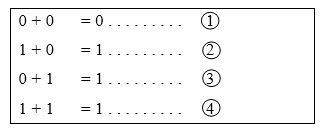 Logical OR operation
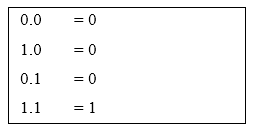 Logical AND operation
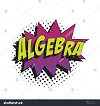 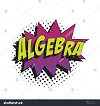 eywjqvb A¨vj‡Reivi ˆewkó¨
বুলিয়ান বীজগণিতের বৈশিষ্ট্যসমূহ

 ০ এবং ১ দুটি অংক ব্যবহার হয়
 যাবতীয় কাজ যোগ ও গুণের মাধ্যমে সম্পন্ন হয়
 ভগ্নাংশ, লগারিদম, বর্গ, ঋণাত্মক সংখ্যা ব্যবহার হয় না
 জ্যামিতিক  ও ত্রিকোণমিতিক সূত্র ব্যবহার হয় না
 এটি দশমিক অ্যালজেবরার চেয়ে সহজ
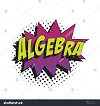 বুলিয়ান ধ্রূবক ও চলক
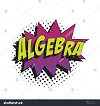 বুলিয়ান ধ্রবক

বুলিয়ান অ্যালজেবরার কোন গাণিতিক প্রক্রিয়ায় যে রাশির মানের পরিবর্তন হয় না তাকে বুলিয়ান ধ্রূবক বলে।
বুলিয়ান চলক

বুলিয়ান অ্যালজেবরার কোন গাণিতিক প্রক্রিয়ায় যে রাশির মানের পরিবর্তন হয় তাকে বুলিয়ান চলক বলে।
বুলিয়ান পূরক
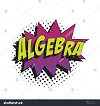 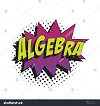 বুলিয় বীজগণিতে চলকের সম্ভাব্য ২টি মান ০ এবং ১। এক্ষেত্রে ১ পূরক ০ এবং ০ এর পূরক ১।
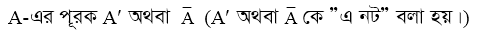 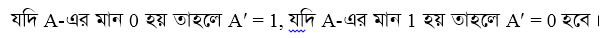 বুলিয়ান উপপাদ্য
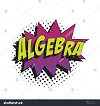 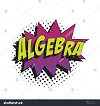 মৌলিক উপপাদ্য
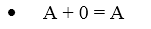 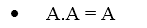 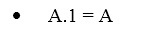 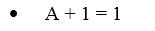 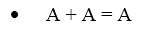 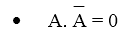 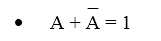 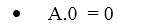 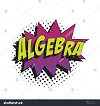 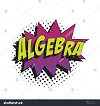 বুলিয়ান উপপাদ্য
বিনিময় উপপাদ্য
অনুষঙ্গ উপপাদ্য
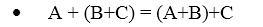 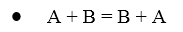 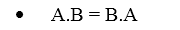 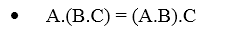 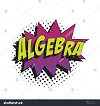 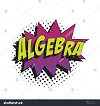 বুলিয়ান উপপাদ্য
সহায়ক উপপাদ্য
ডি-মরগ্যান উপপাদ্য
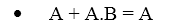 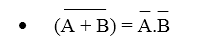 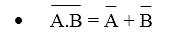 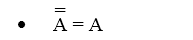 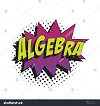 বুলিয়ান উপপাদ্য
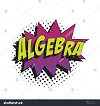 বিভাজন উপপাদ্য
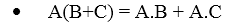 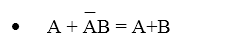 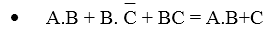 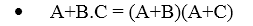 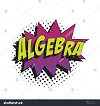 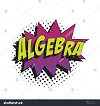 সূত্রসমূহের ব্যাখ্যা
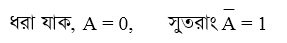 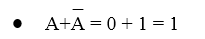 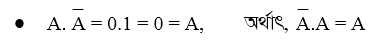 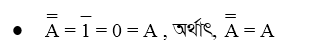 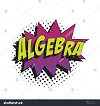 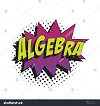 সূত্রসমূহের ব্যাখ্যা
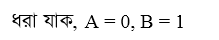 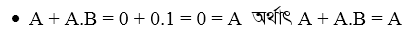 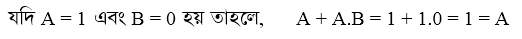 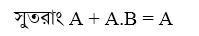 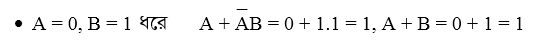 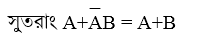 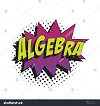 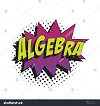 সূত্রসমূহের ব্যাখ্যা
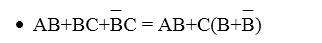 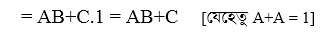 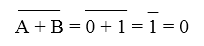 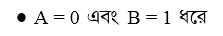 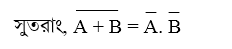 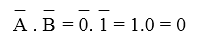 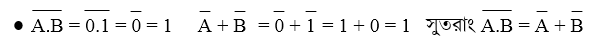 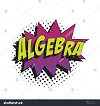 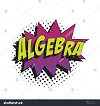 সত্যক সারণি
লজিক ফাংশনে  এক বা একাধিক ইনপুট থাকে কিন্তু একটি মাত্র আউটপুট পাওয়া যায় যে সারণির সাহায্যে এই ইনপুট এবং আউটপুটের মধ্যে সস্পক দেখানো যায় তাকে সত্যক সারণি বলে।
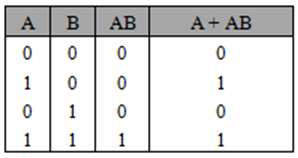 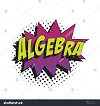 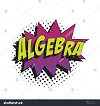 সত্যক সারণি
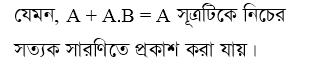 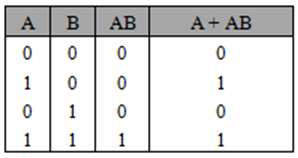 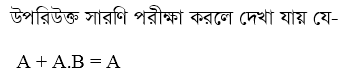 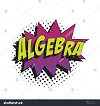 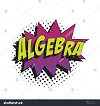 সাধারণ অ্যালজেবরা এবং বুলিয়ান অ্যালজেবরার মধ্যে পাথক্য
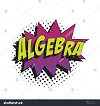 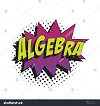 একক কাজ
বুলিয়ান অ্যালজেবরা কাজ করে
ক.যোগের মাধ্যমে
খ.গুণের মাধ্যমে
গ.ভাগের মাধ্যমে
ঘ.যোগ ও গুণের মাধ্যমে
সঠিক উত্তর : যোগ ও গুণের মাধ্যমে
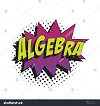 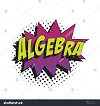 মূল্যায়ন
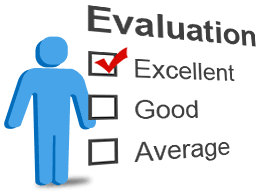 ১. জর্জ বুল কে ?
২. বুলিয়ান অ্যালজেবরা কী?
৩. বুলিয়ান স্বত:সিদ্ধ কী?
৪. সত্যক সারণী কী?
৫.বুলিয়ান চলক কী?
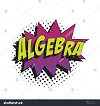 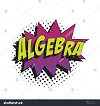 দলীয় কাজ
ক -দল
বুলিয়ান অ্যালজেবরার বৈশিষ্ট্যসমূহ আলোচনা কর।
খ-দল
বুলিয়ান স্বত:সিদ্ধ সম্পর্কে আলোচনা কর।
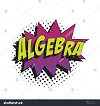 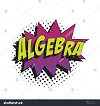 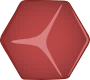 বাড়ীর কাজ
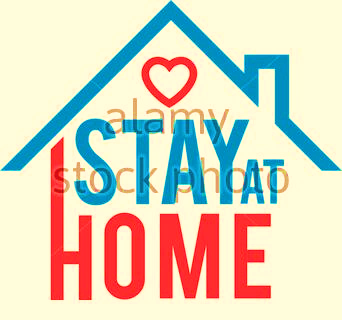 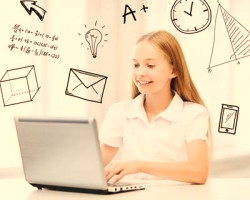 সাধারণ অ্যালজেবরা এবং বুলিয়ান অ্যালজেবরার মধ্যে তুলনামূলক আলোচনা কর।
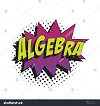 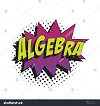 সবাইকে ধন্যবাদ